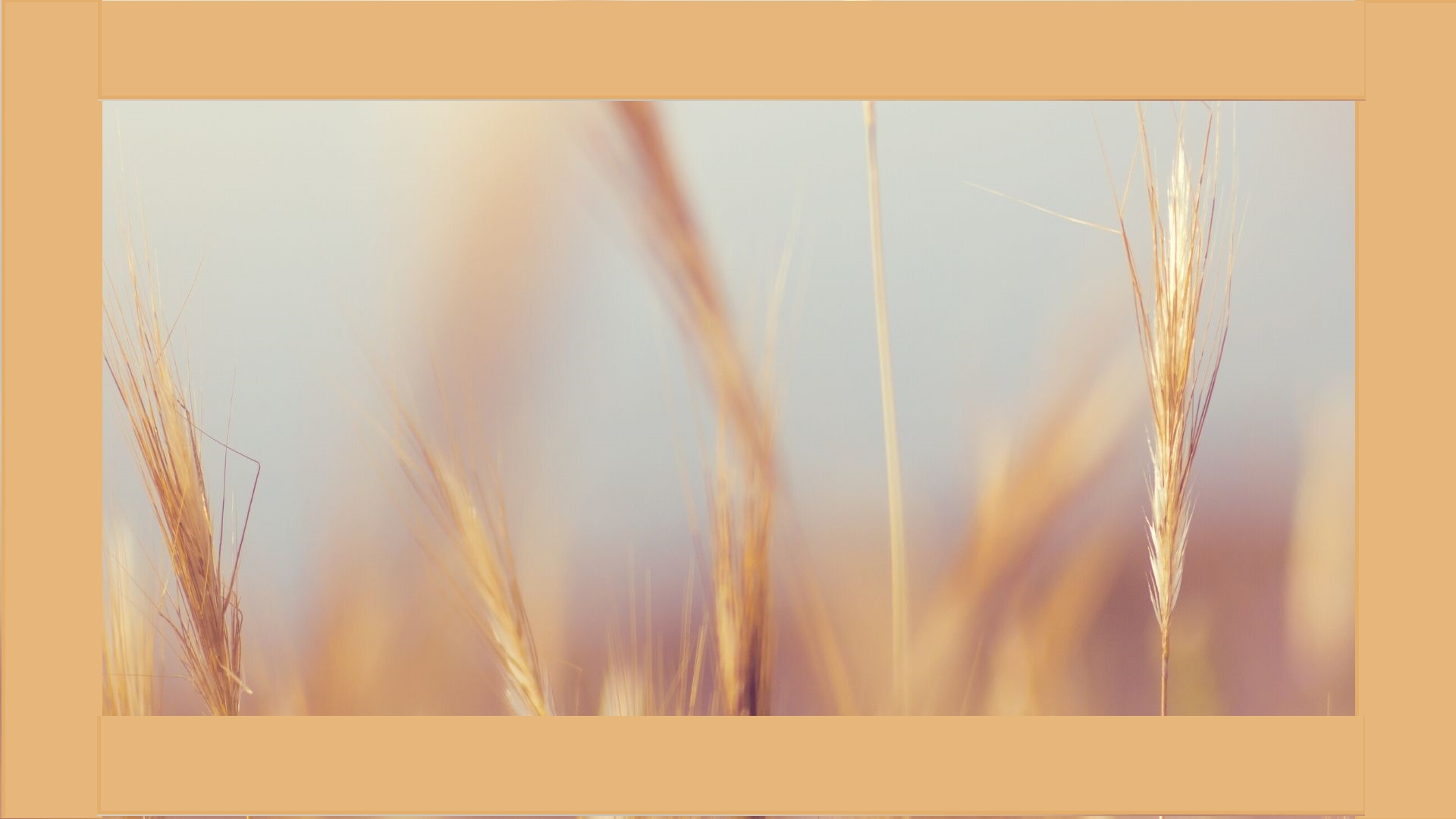 Муниципальное бюджетное общеобразовательное учреждение «Основная общеобразовательная школа с. Даниловка»
Фестиваль «Шаги в бизнес»
Тема проекта:
«К чему душа лежит, к тому и руки приложатся»
Выполнили ученицы 7 класса:
Головач Лариса и Ерошенко Валерия
Куратор: Киселева Марина Викторовна, учитель математики
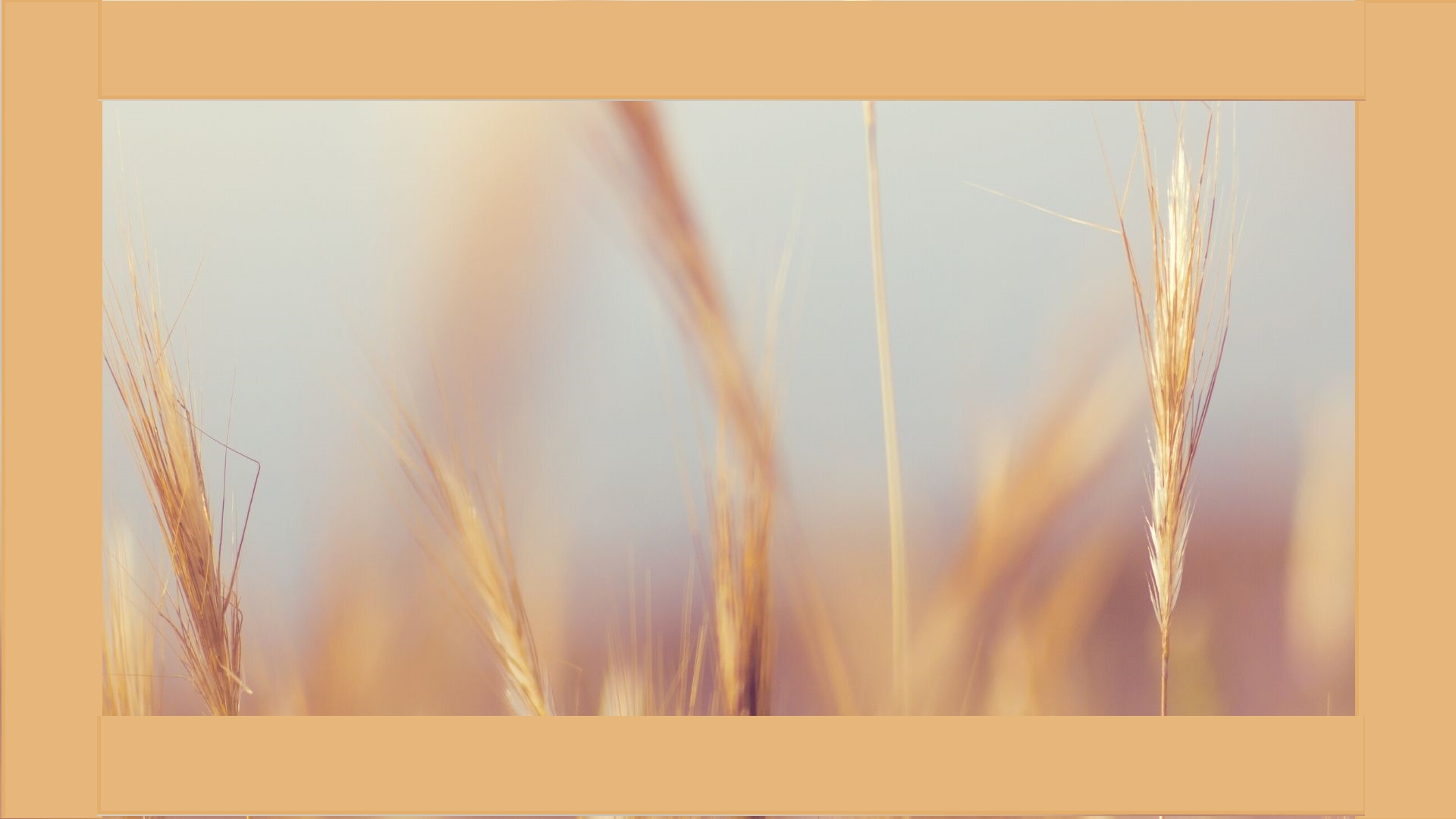 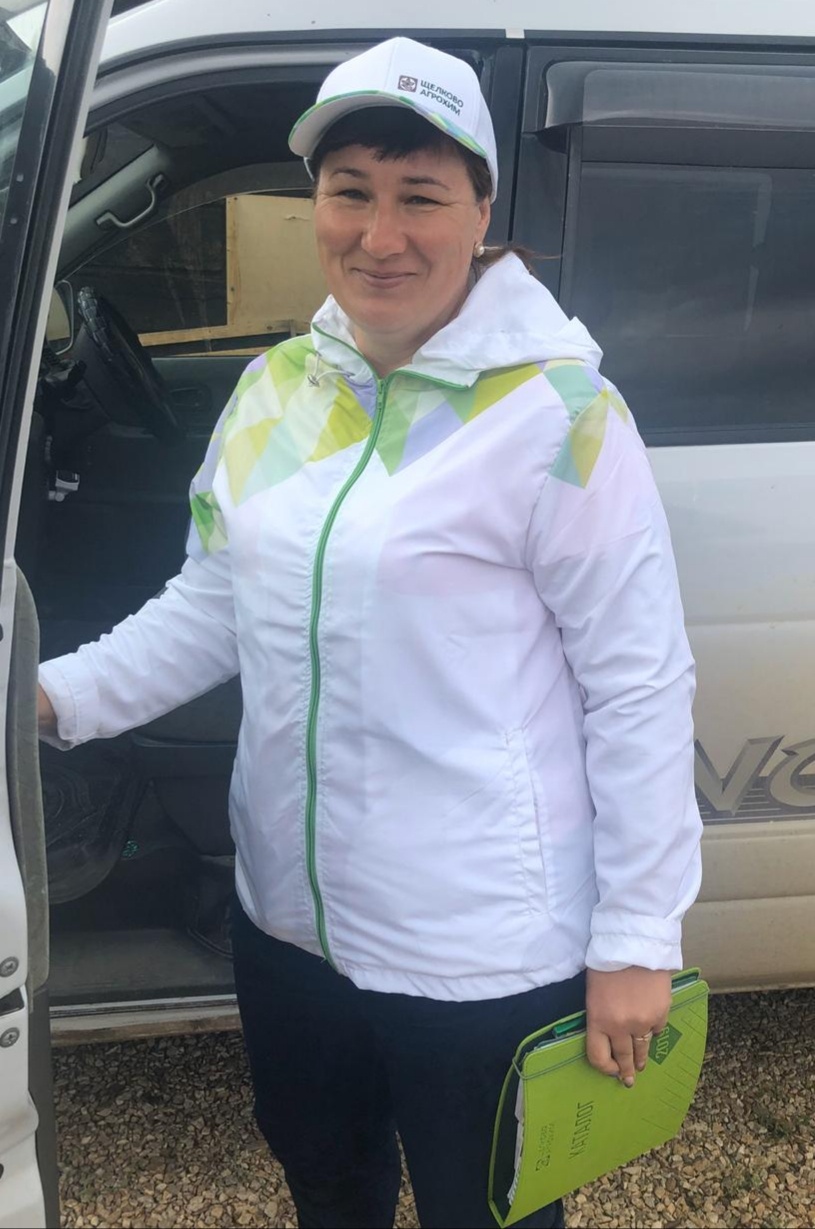 Реунок Елена Борисовна – предприниматель, 
глава 
ИП ГК(Ф)Х «Реунок»
2
[Speaker Notes: Реунок Елена Борисовна – предприниматель. Благодаря своей решительности она, объединила всех членов своей семьи и создала КФХ. Городской житель в прошлом, без специального образования, она не побоялась трудностей. Прожив в сельской местности много лет - занялась растениеводством, в частности выращиванием зерновых и бобовых культур. Выполняя роль главы хозяйства, Елена Борисовна, параллельно получает образование агронома. Благодаря полученному личному опыту и знаниям, она ежегодно воплощает в жизнь идеи по совершенствованию процессов производства и увеличению собственной прибыли.]
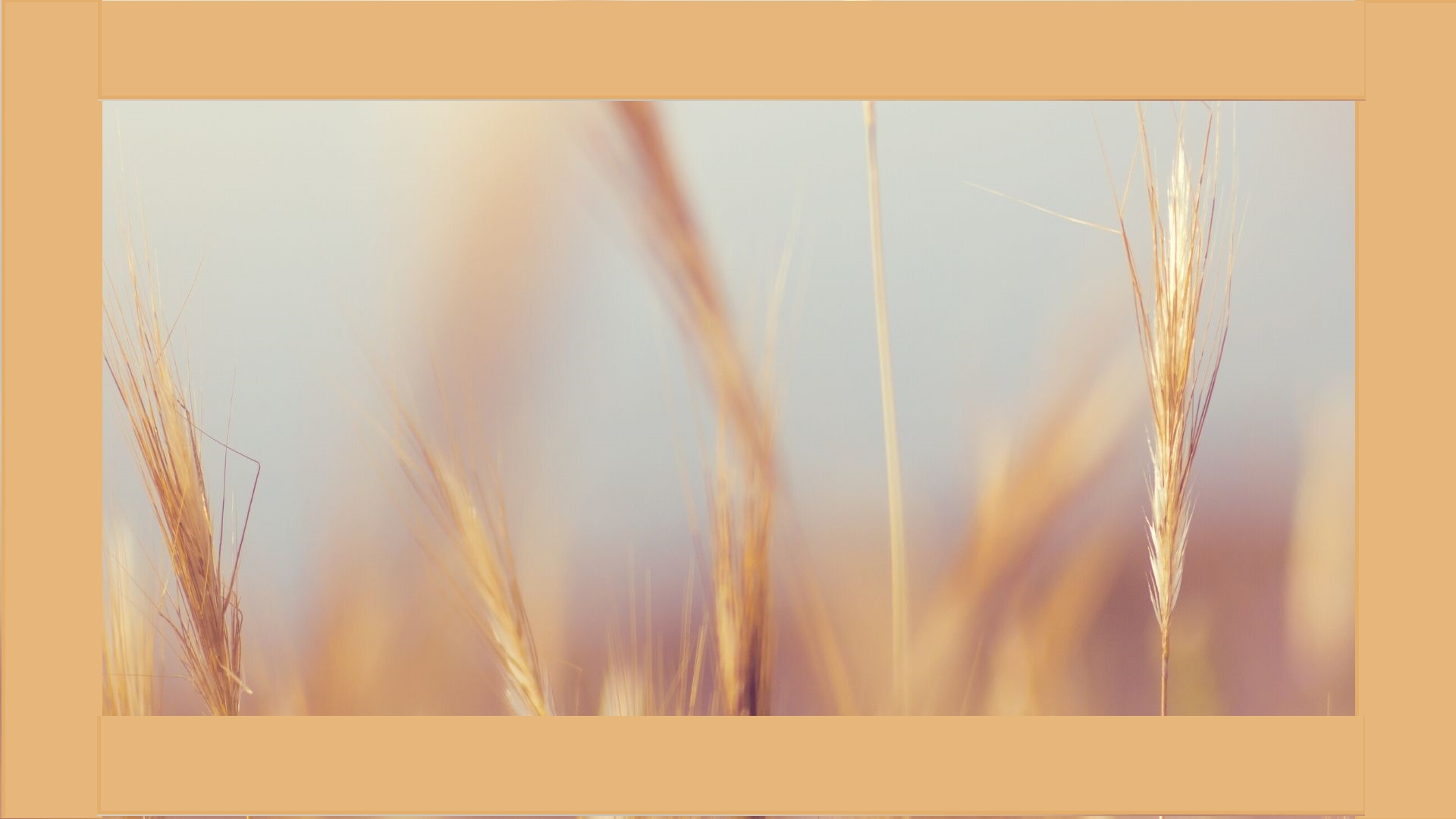 Личные и профессиональные качества главы КФХ “Реунок”
3
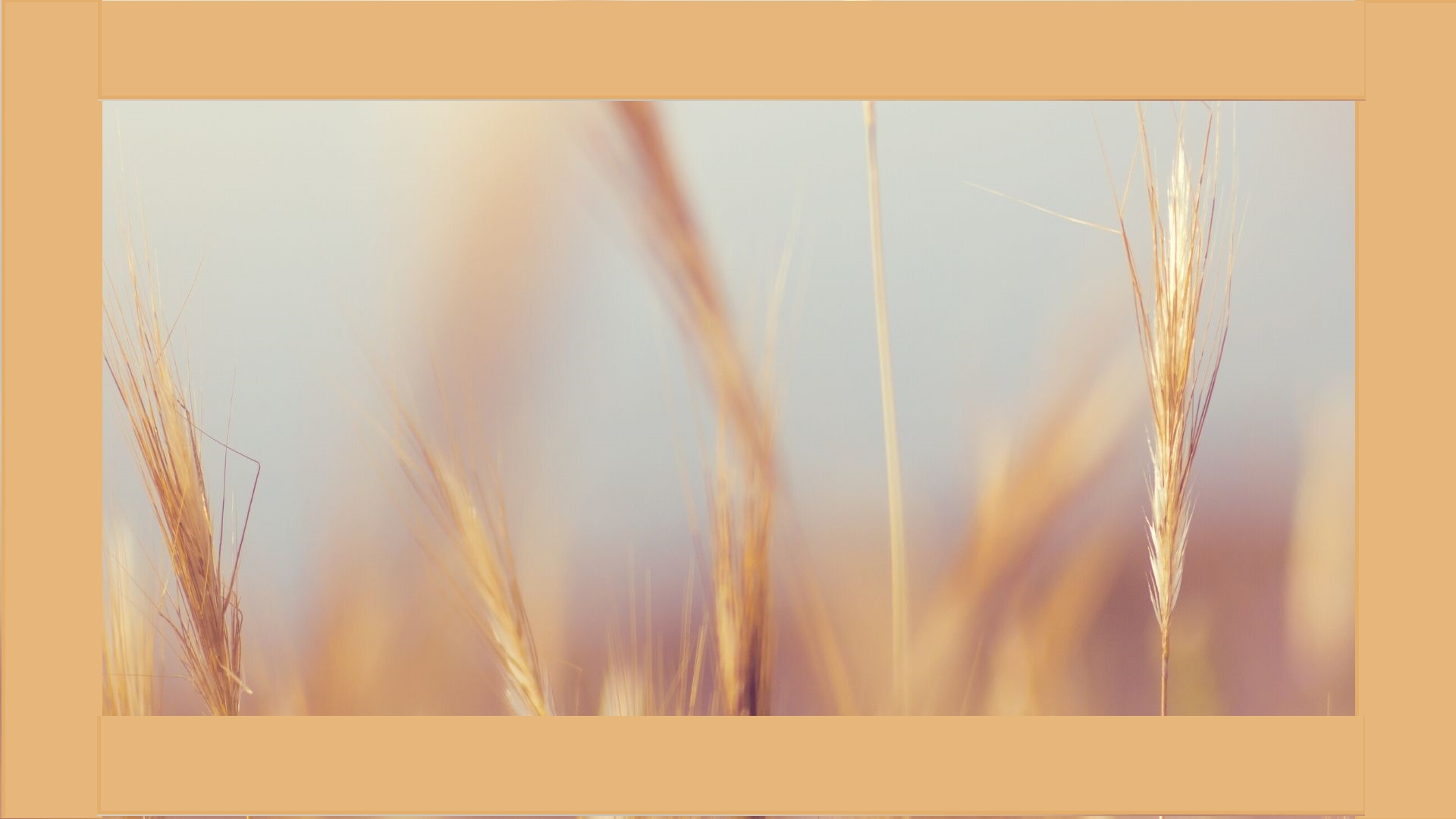 Крестьянское фермерское хозяйство  «Реунок» находится в селе Даниловка Михайловского муниципального района Приморского края и относится к хозяйствам небольших размеров. Общая земельная площадь составляет 340 га. Занимается КФХ выращиванием зерновых и бобовых культур (сои).
4
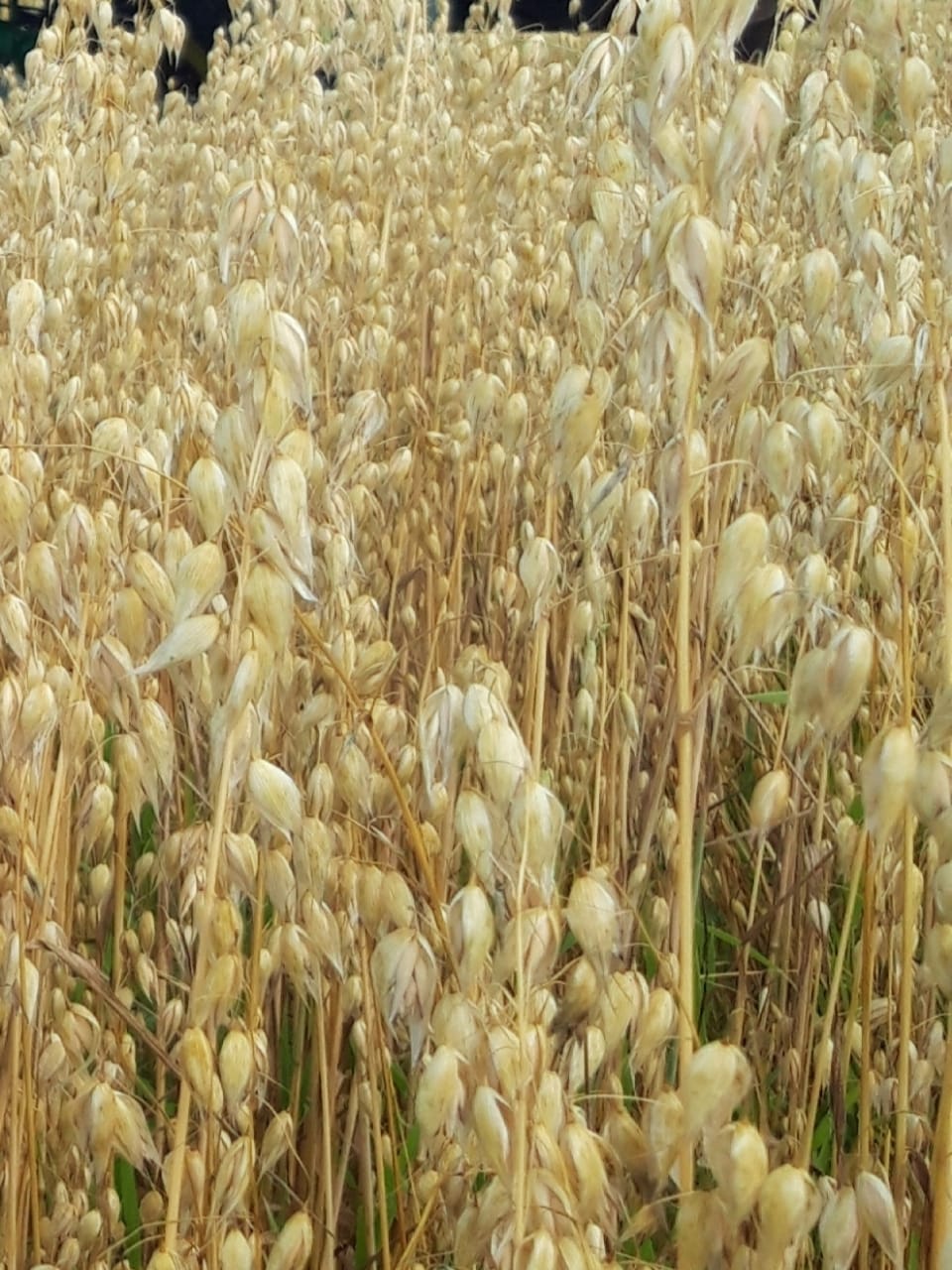 5
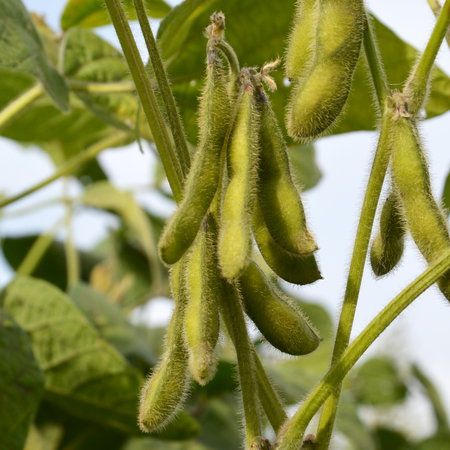 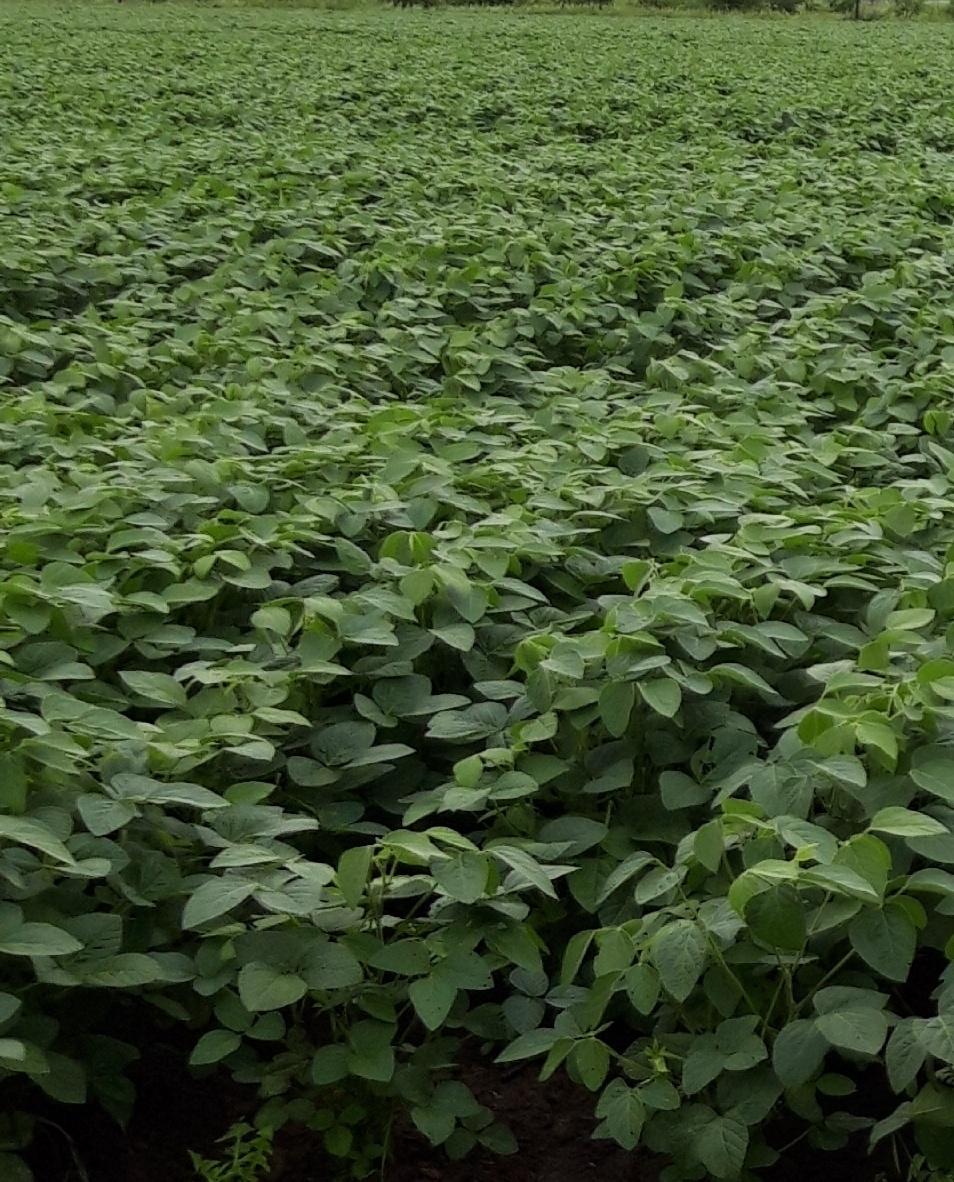 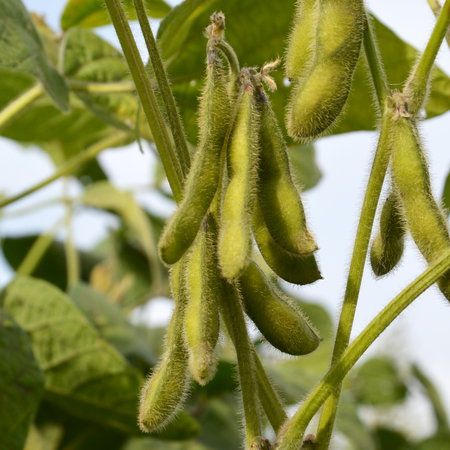 6
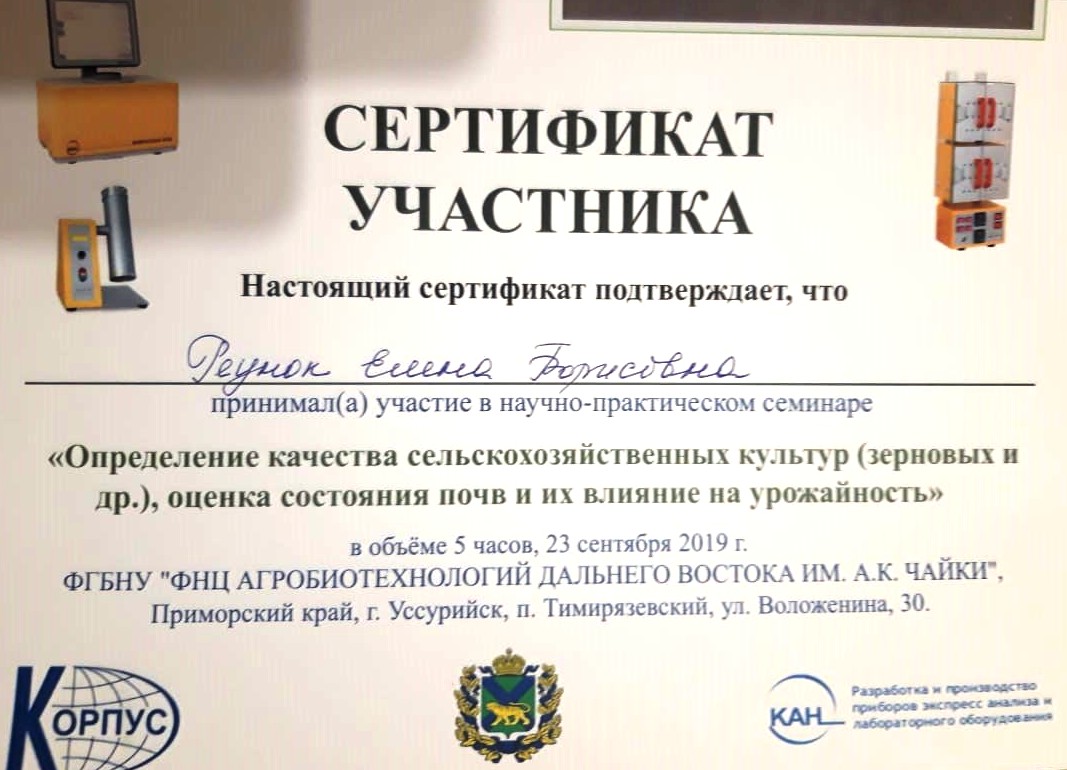 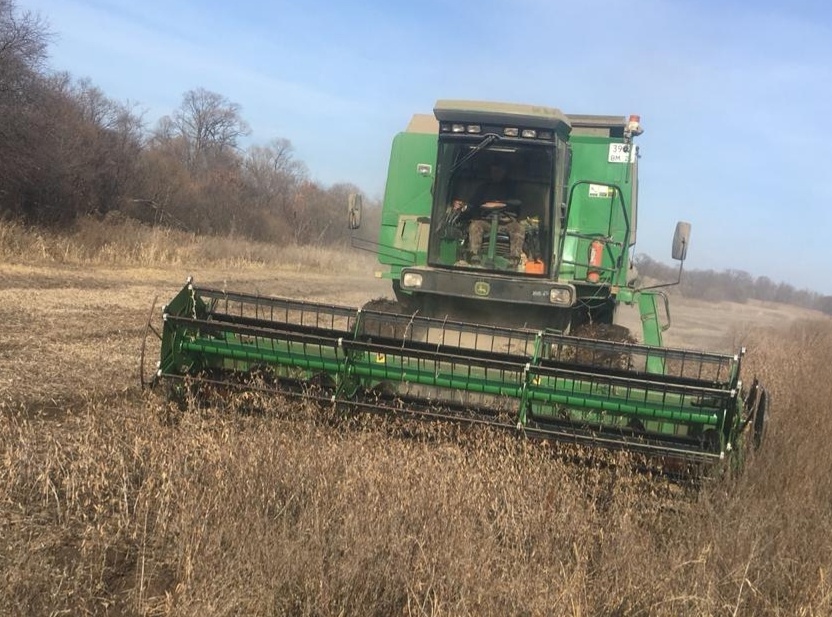 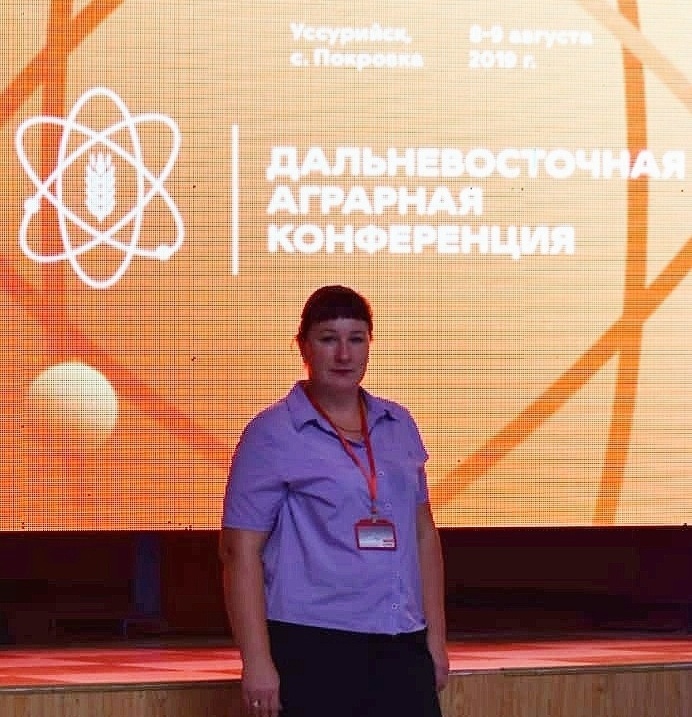 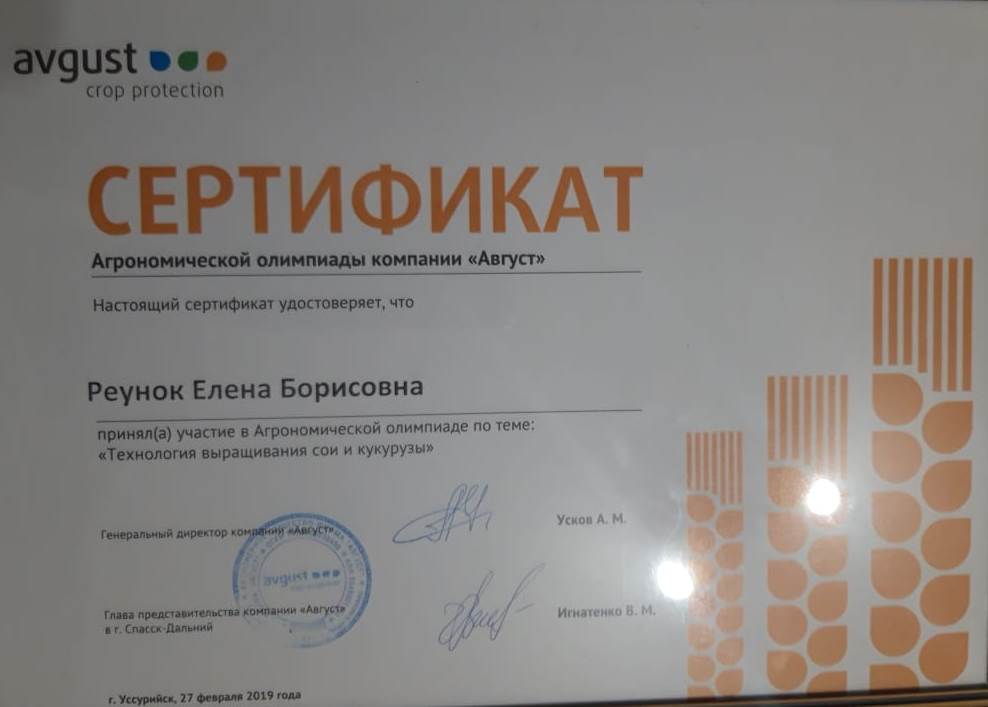 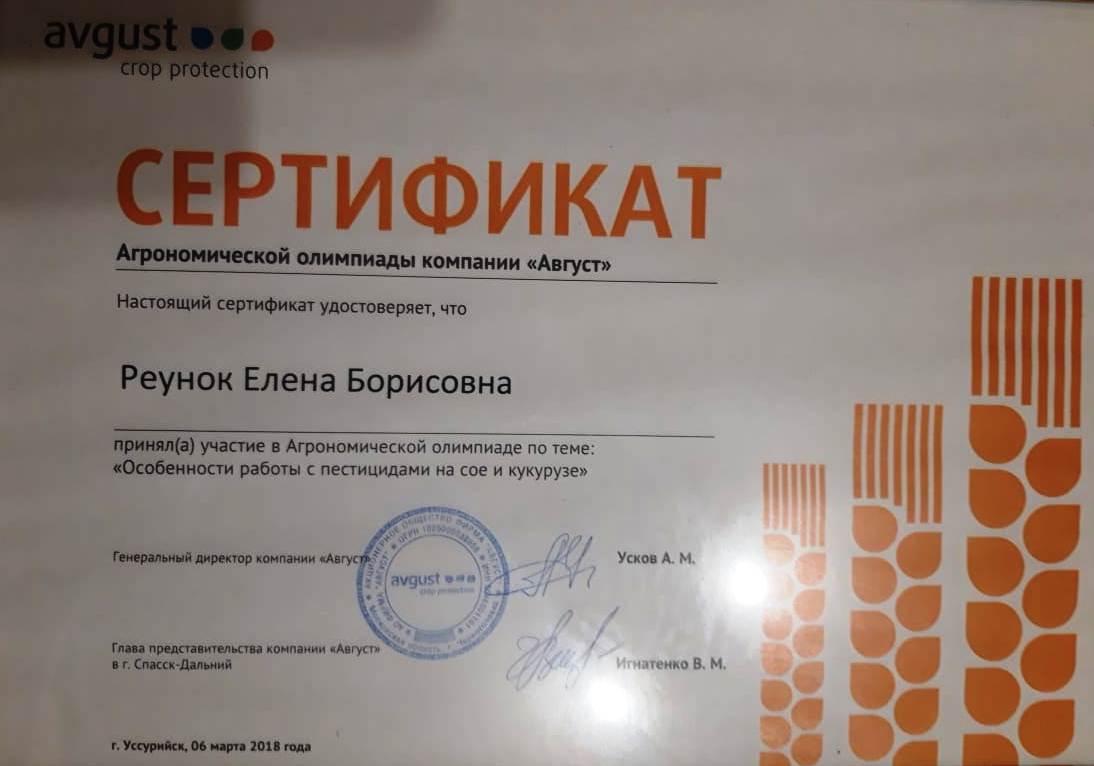 Образование
Уважение друг к другу
Честность к партнёрам
УСПЕШНОСТЬ
Трудолюбие
7
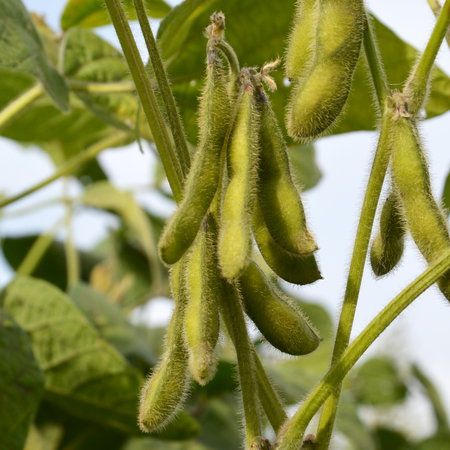 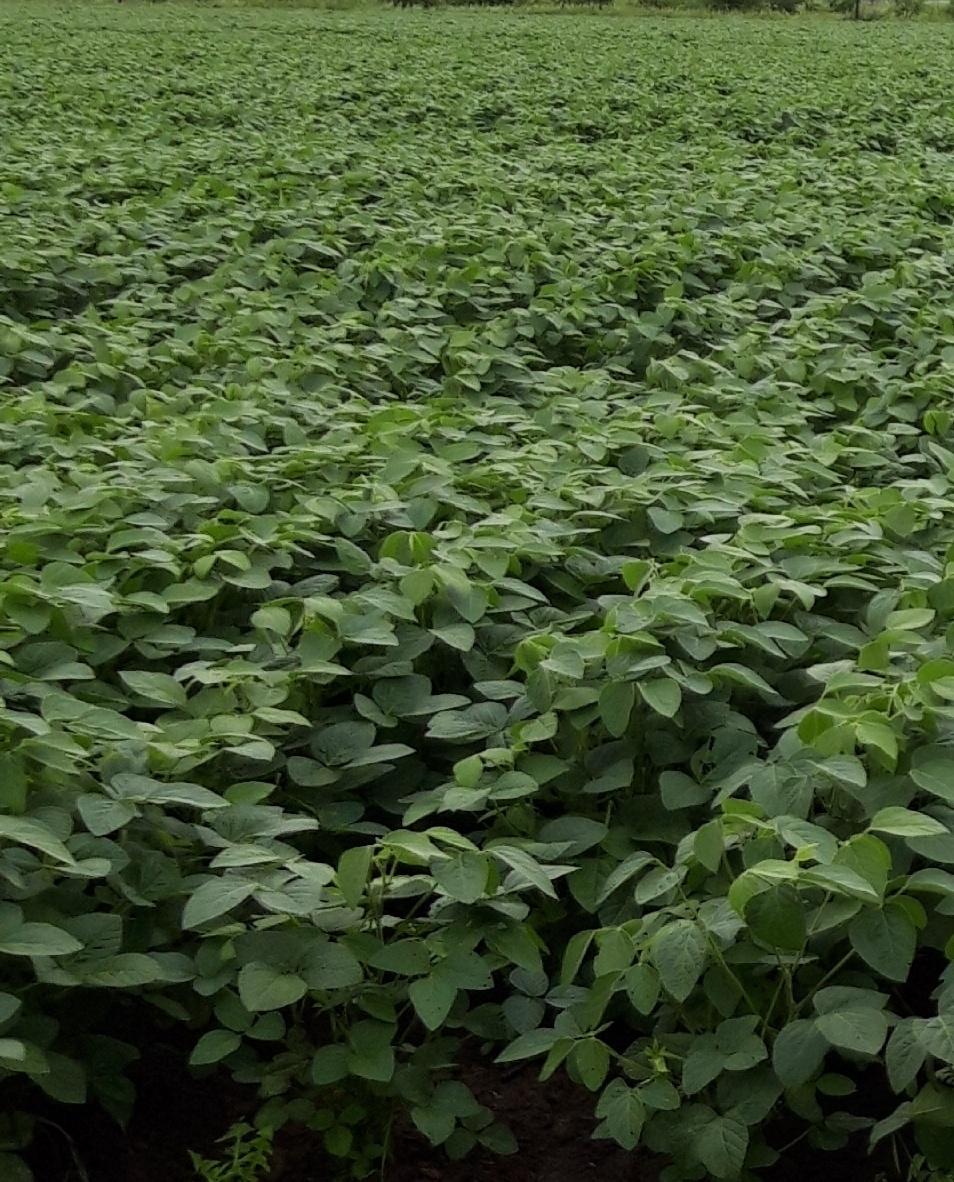 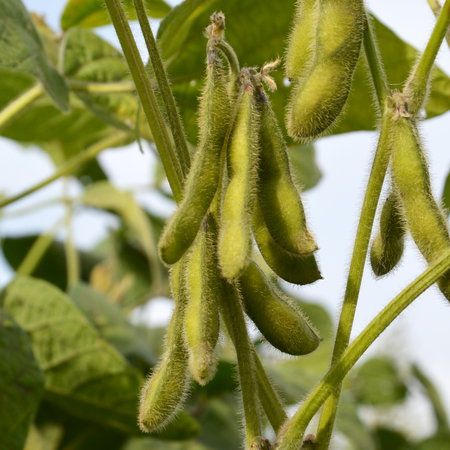 8
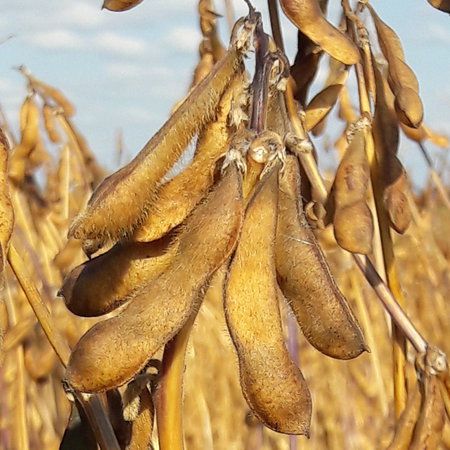 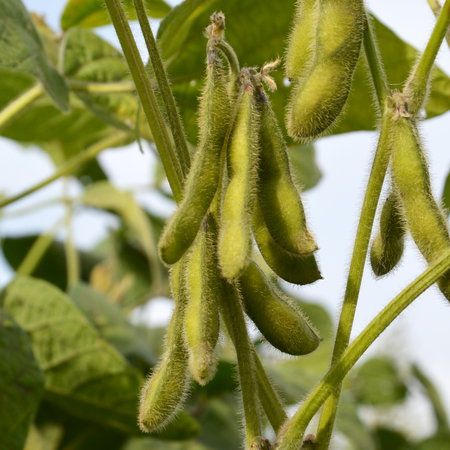 Основные показатели социальной активности крестьянского хозяйства
9
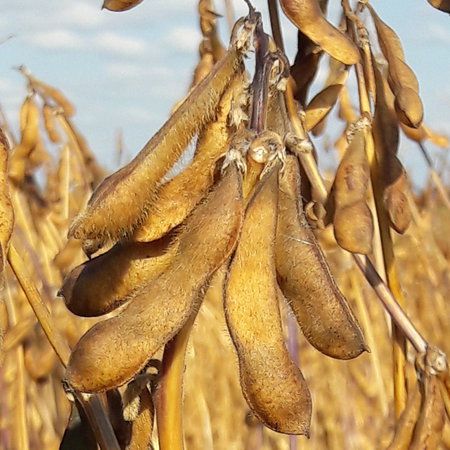 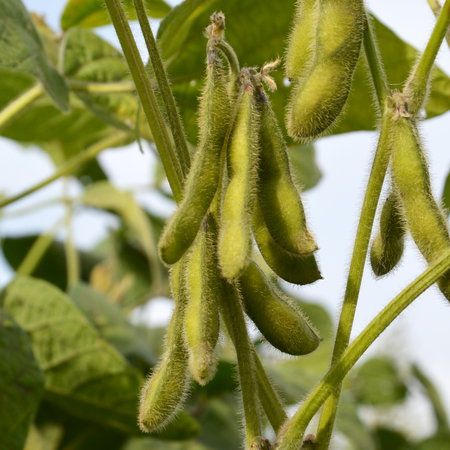 Основные показатели социальной активности крестьянского хозяйства
10
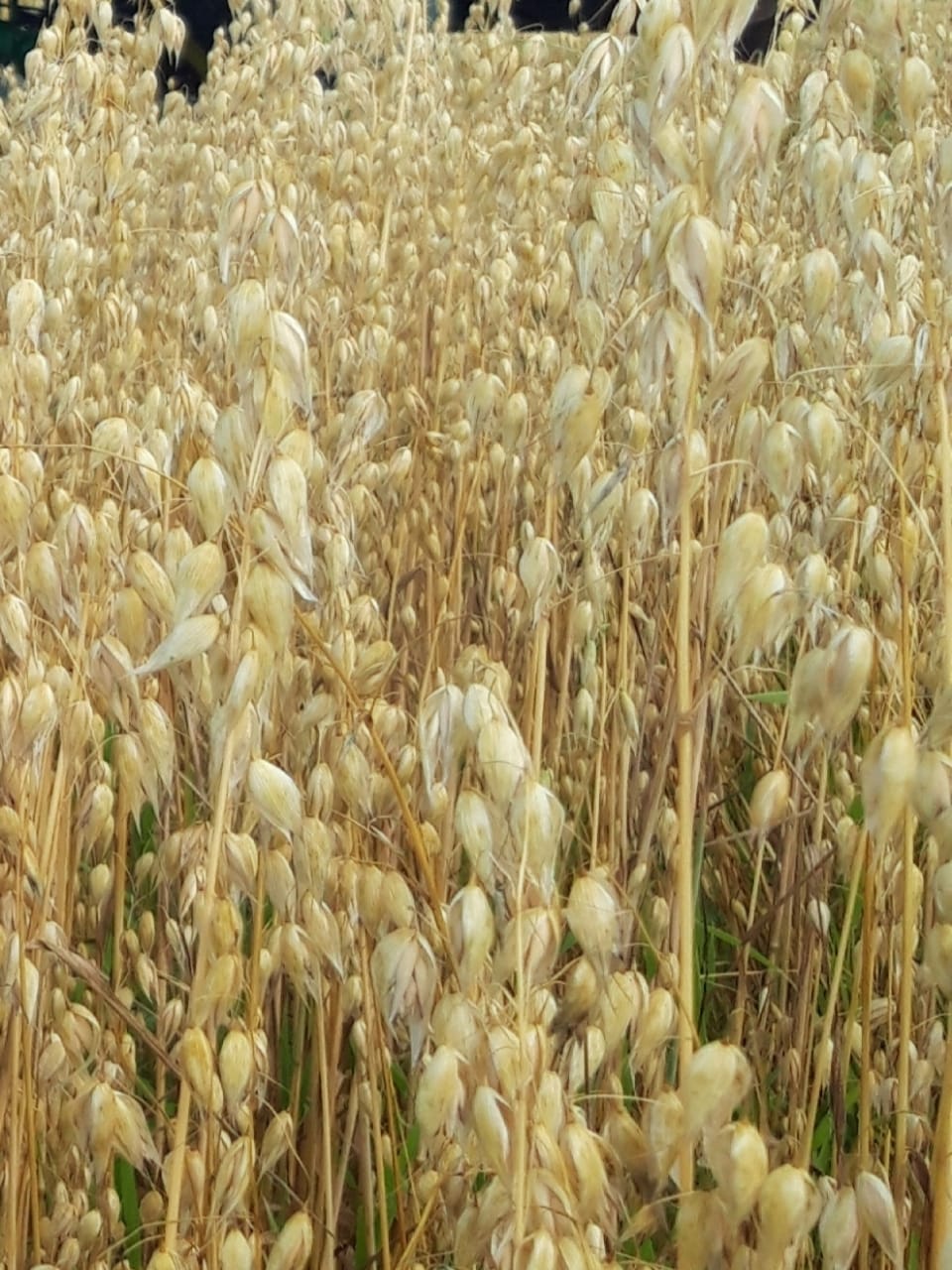 Спасибо за внимание!
11